Journée Mondiale de Prière
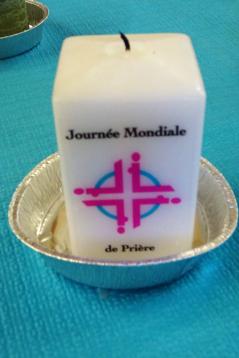 4 mars 2022
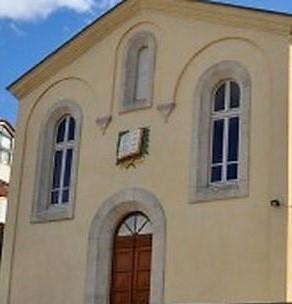 ChapelleMéthodisteAnduze
Un avenir à espérer
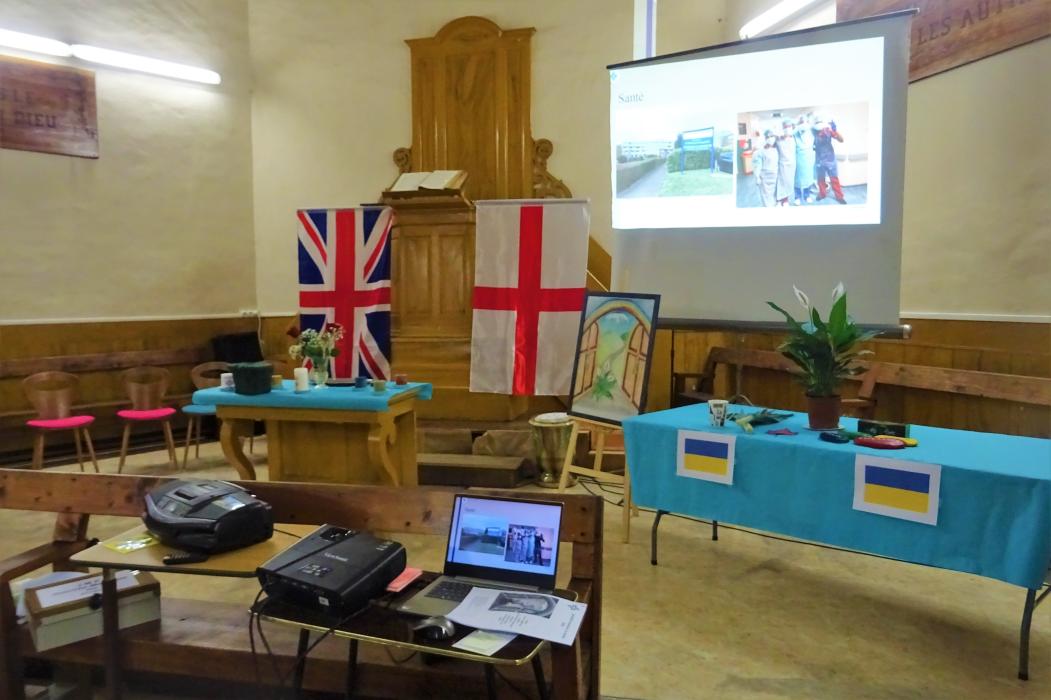 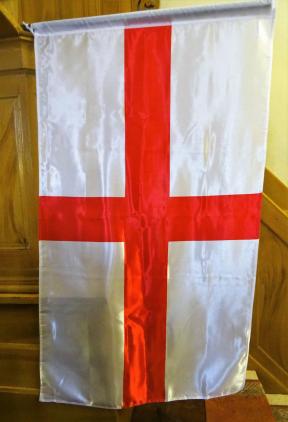 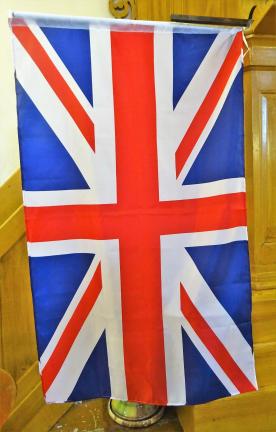 Irlande du Nord, Angleterre et 
Pays de Galles
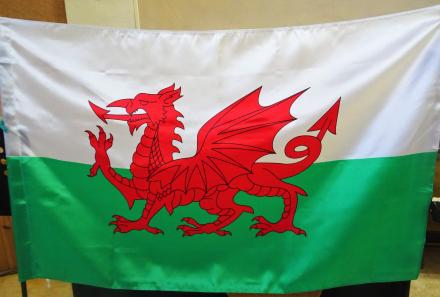 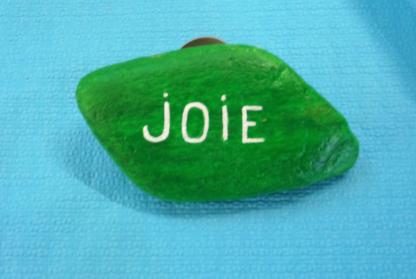 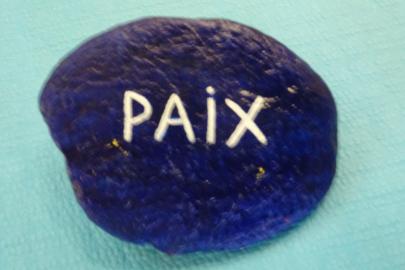 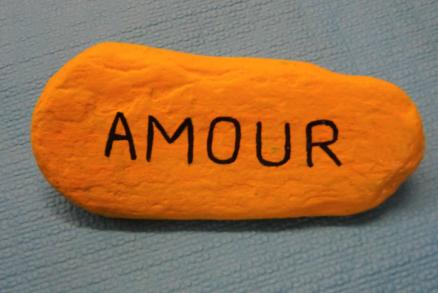 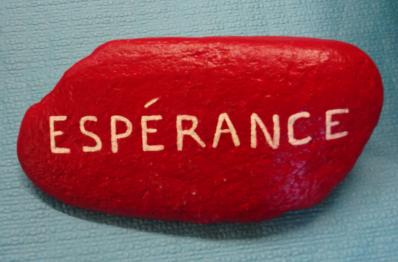 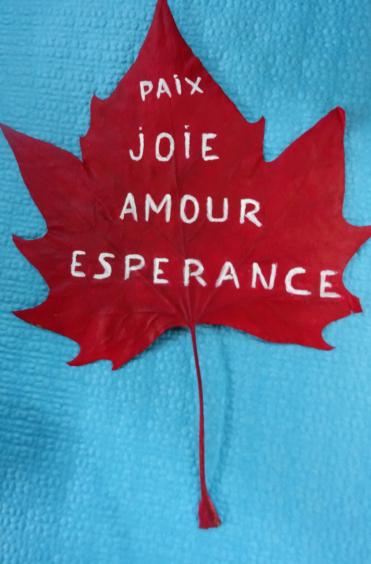 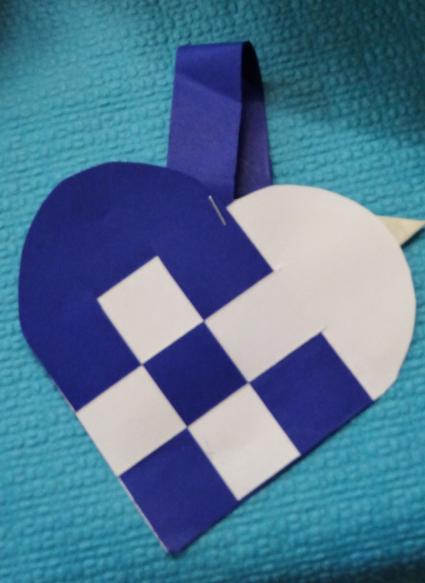 Jérémie 
29:1 à 4
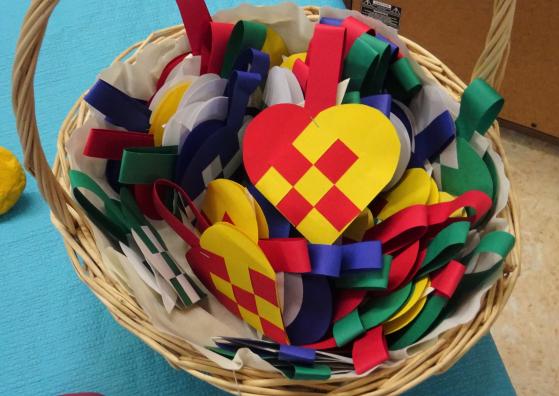 Je vais vous donner un avenir et une espérance
Jérémie 29 : 11
Cliquez pour ajouter du texte
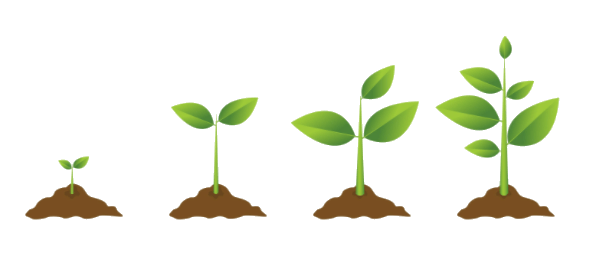 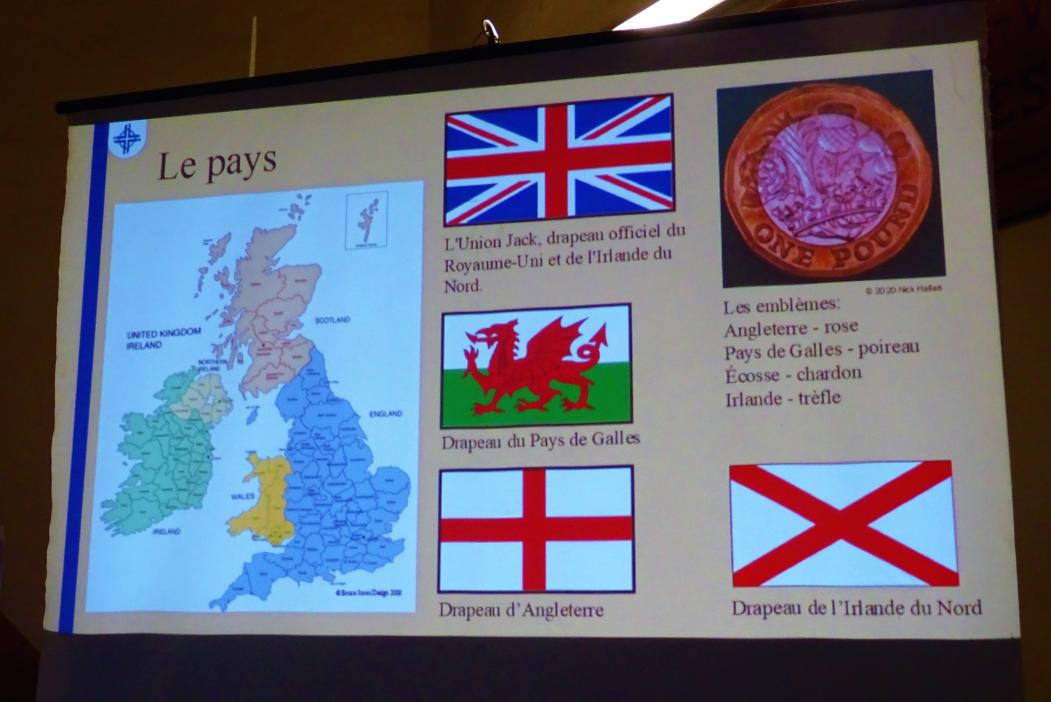 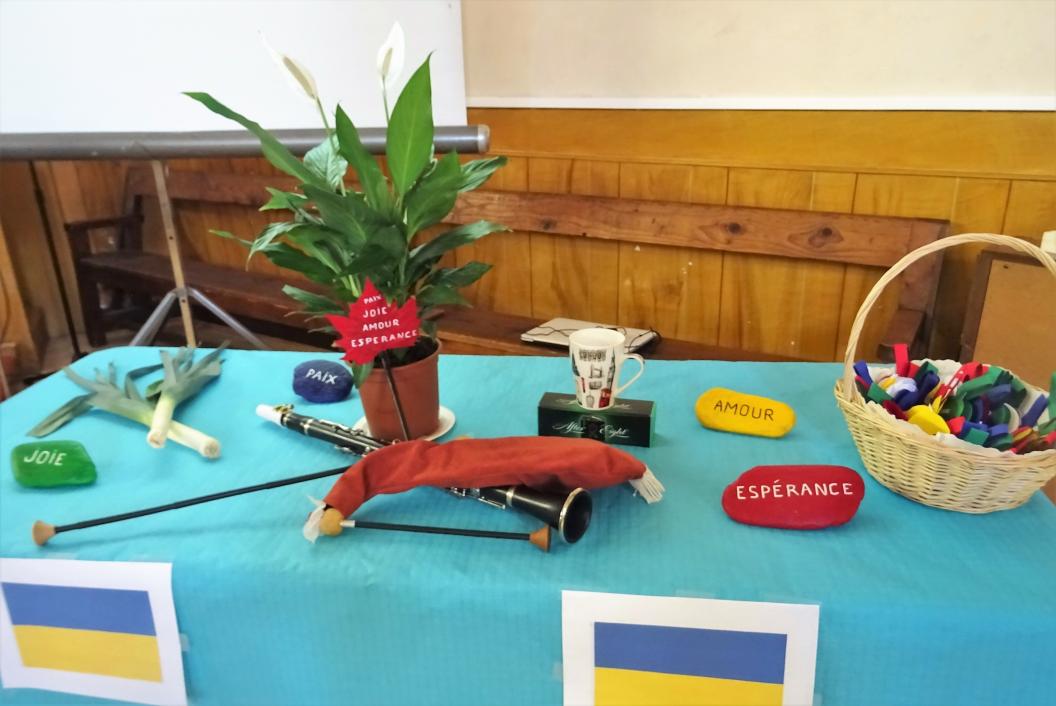 Emblèmes
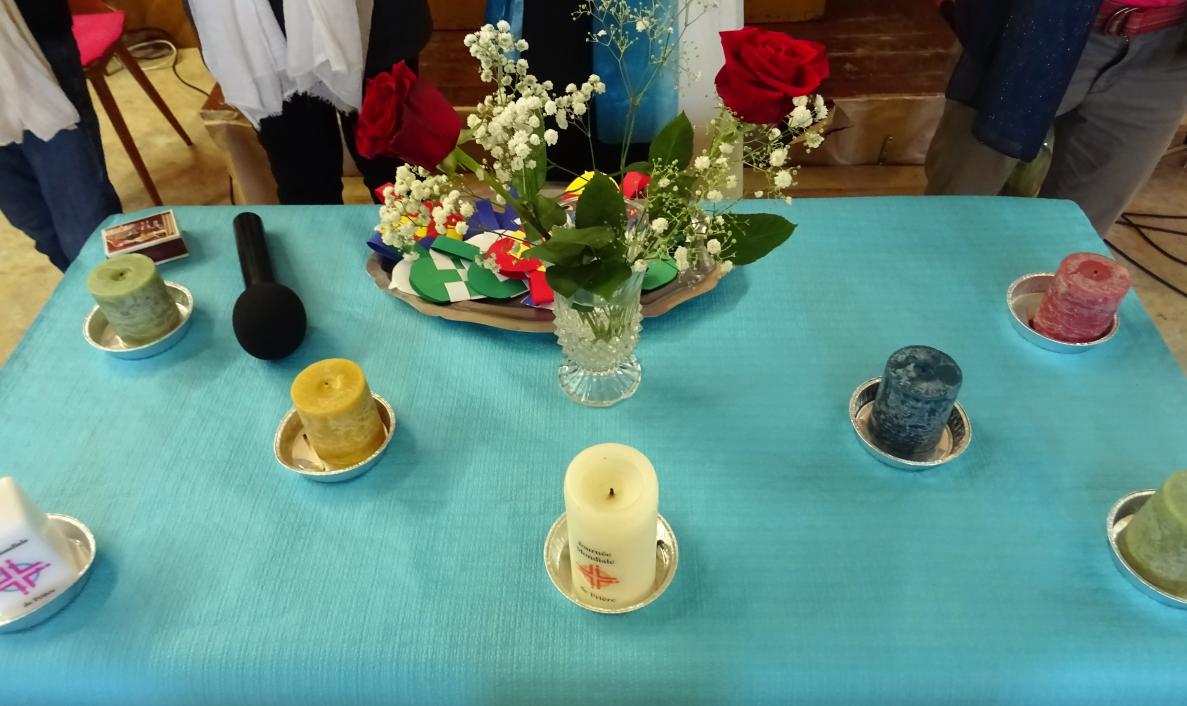 Pasteur Joël Déjardin
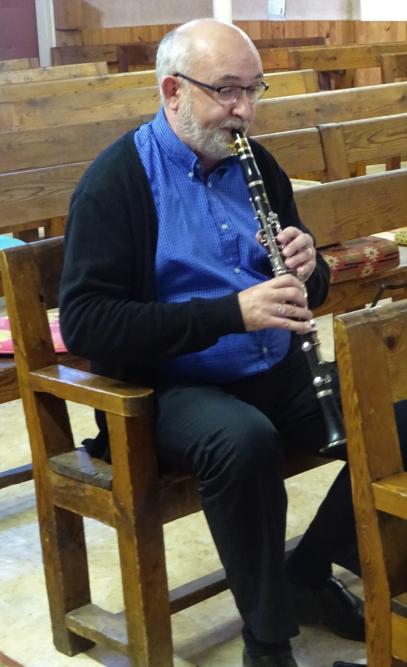 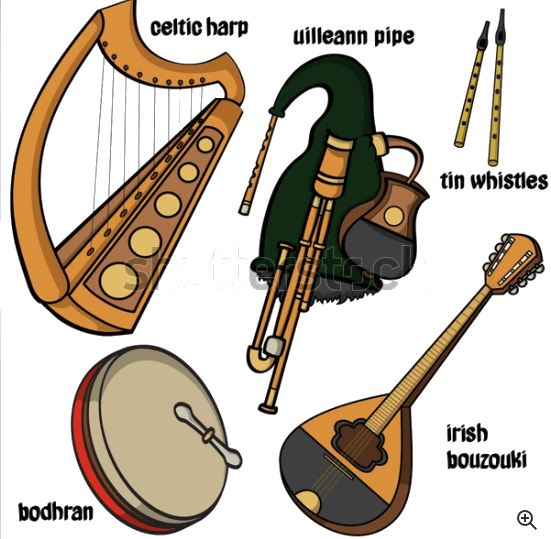 Instruments d'Irlande
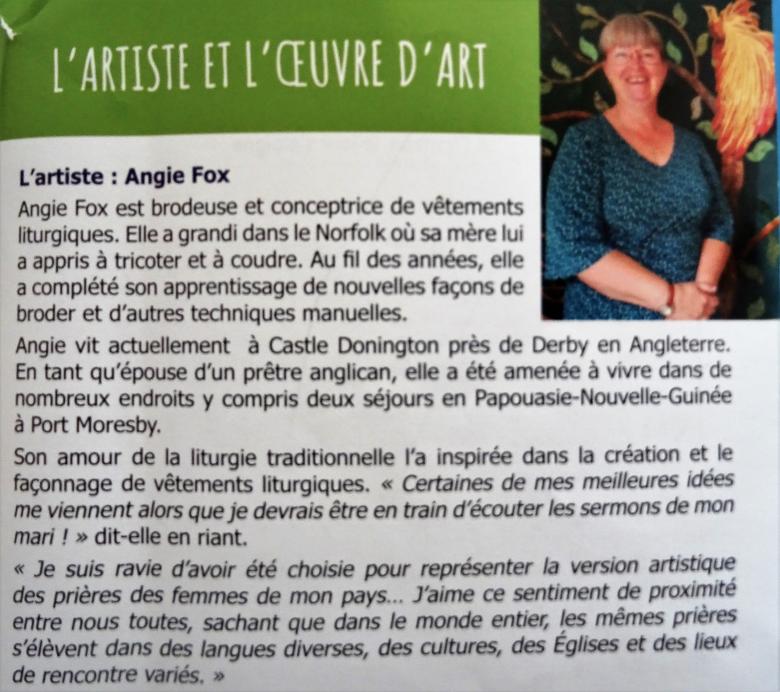 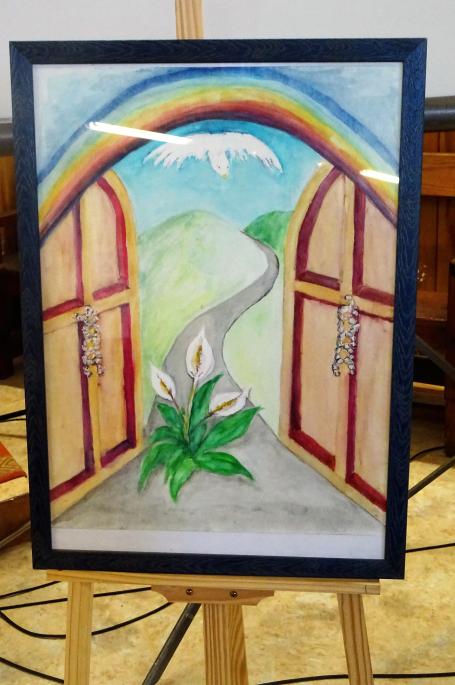 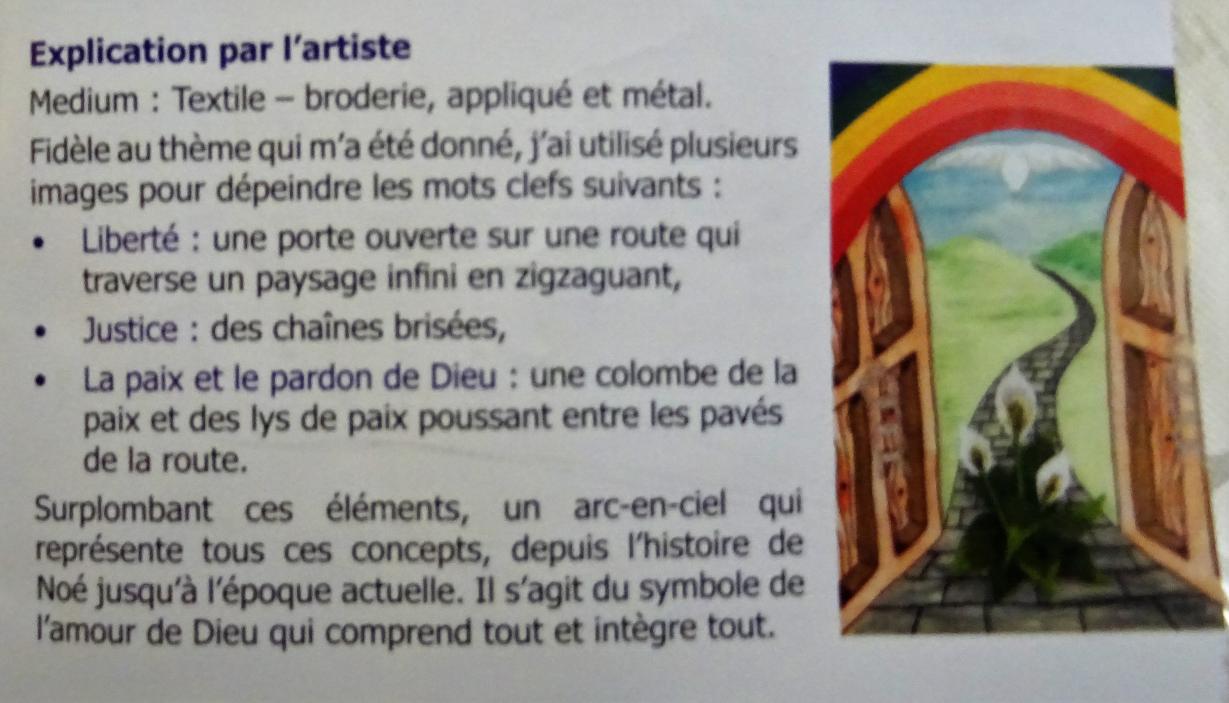 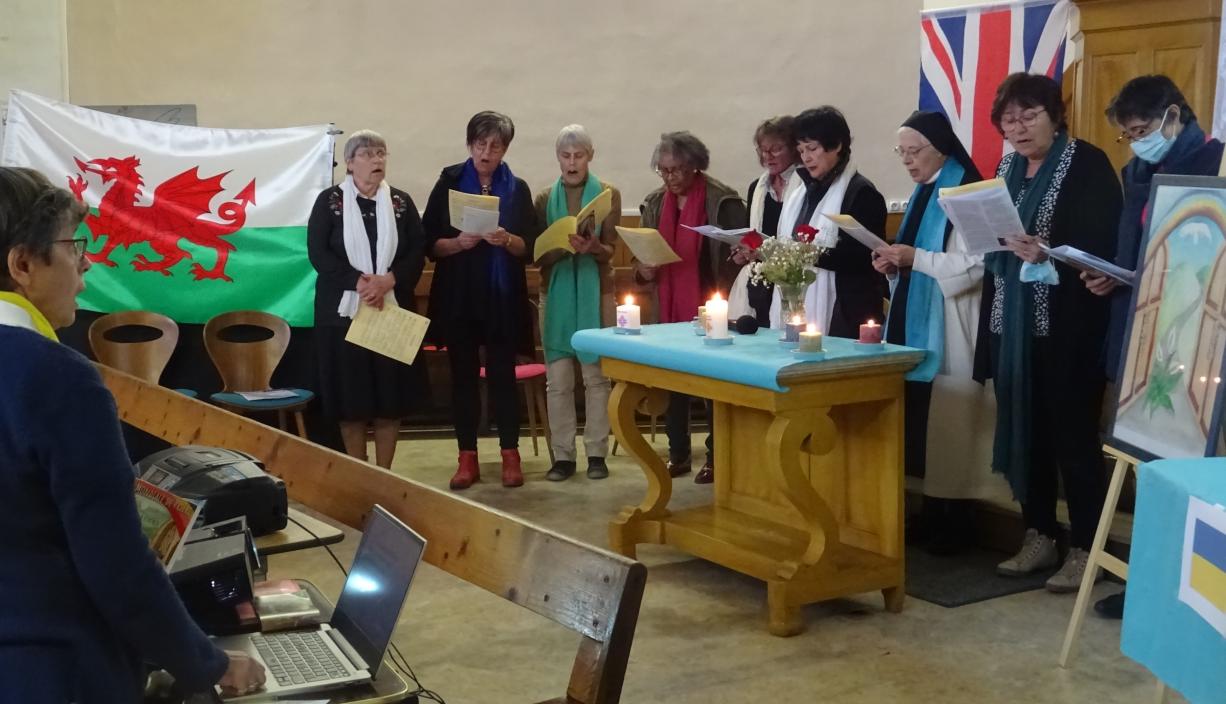 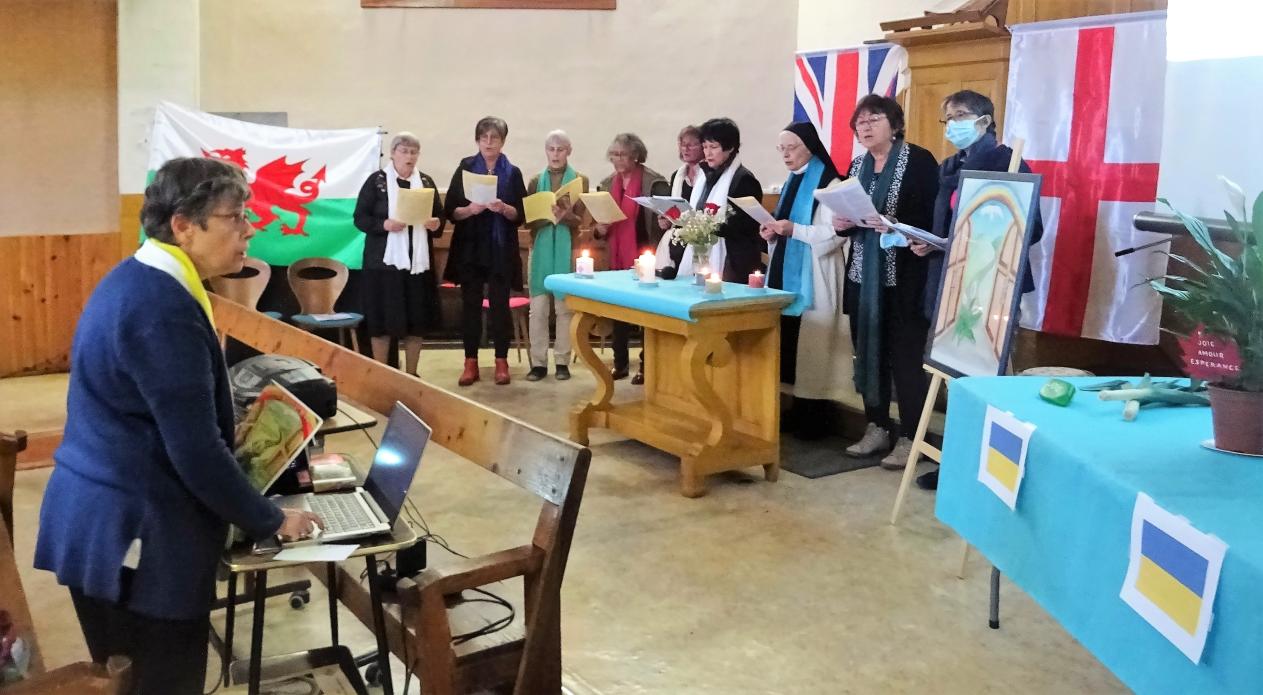 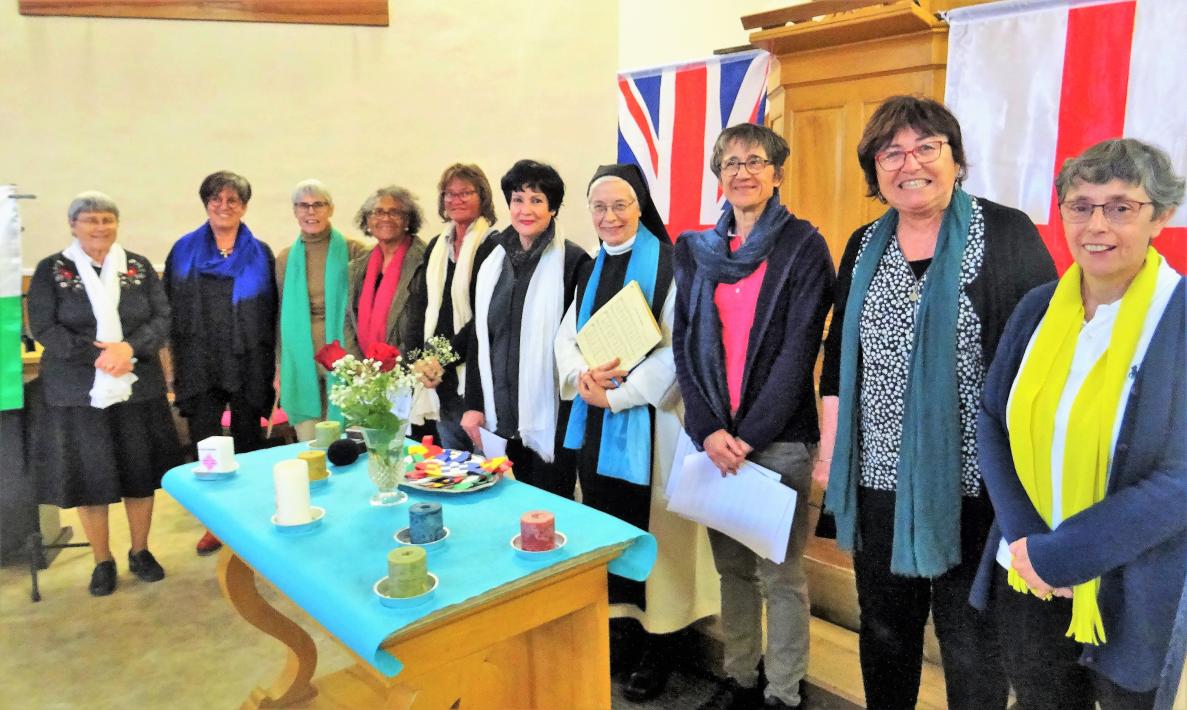 Florence Déjardin (a droite) 
et Les animatrices
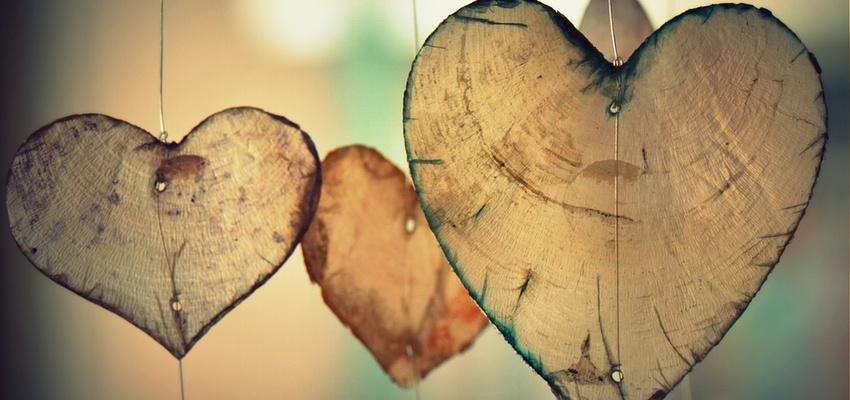 FIN